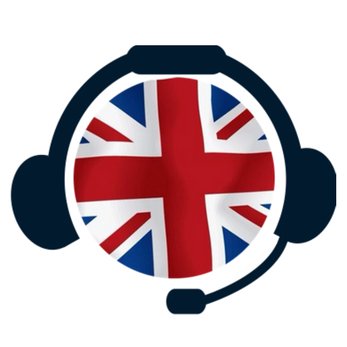 3. A English lesson
Wednesday, 22 April 2020
How are you today? 
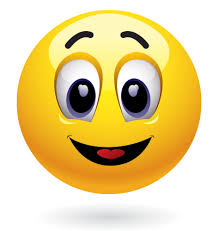 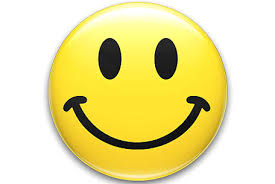 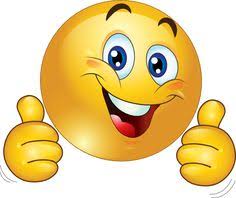 I am fine.
I am happy.
I am great.
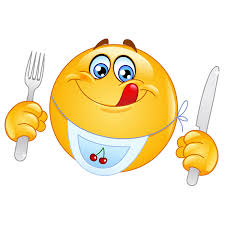 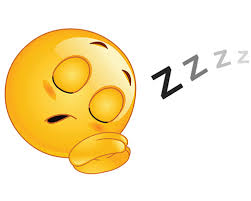 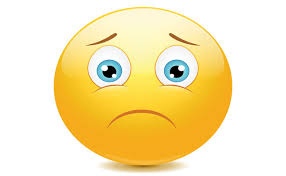 I am hungry.
I am tired.
I am sad.
Who is in the picture? 		   Activity book page 59/2There is…
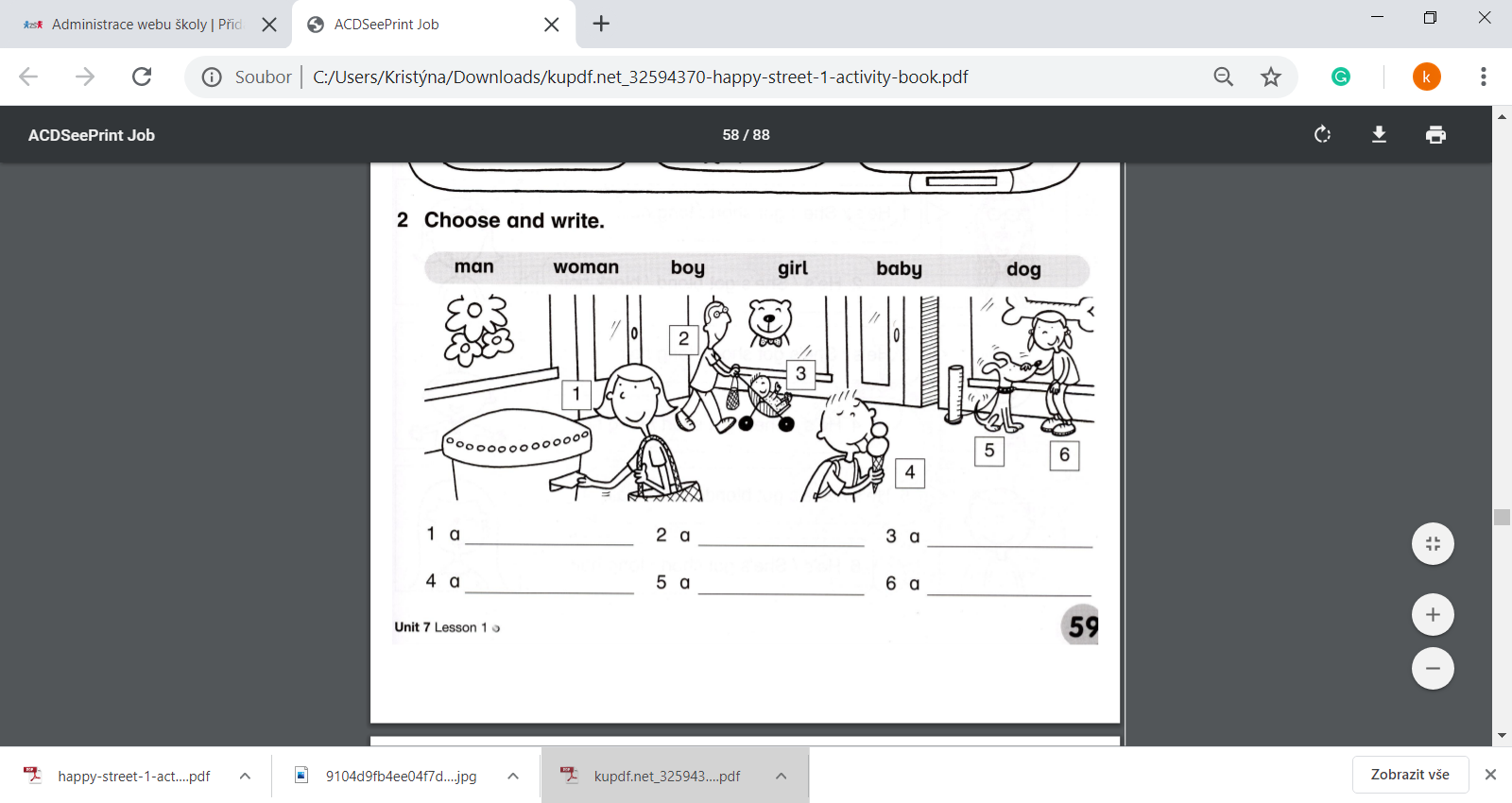 woman
man
baby
boy
dog
girl
What is it like?		Activity book page 62/2The dog/ Giraffe/ Hippo/ boy/ snake/ chick is…...
Short hair
Long hair
Blond hair
Brown hair
Black hair
She has got / He has got…
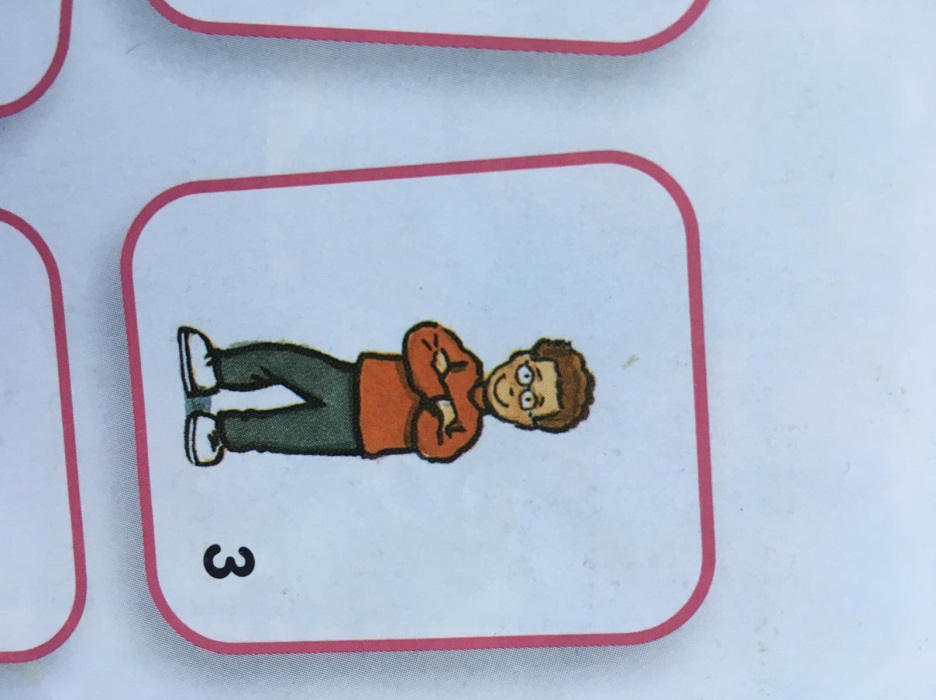 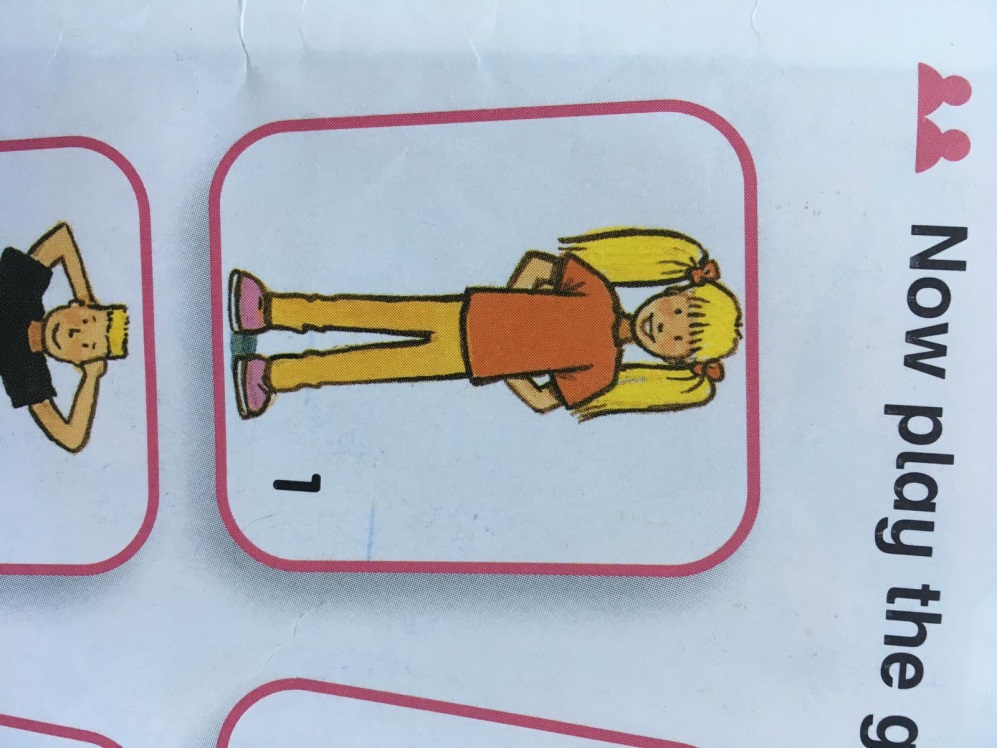 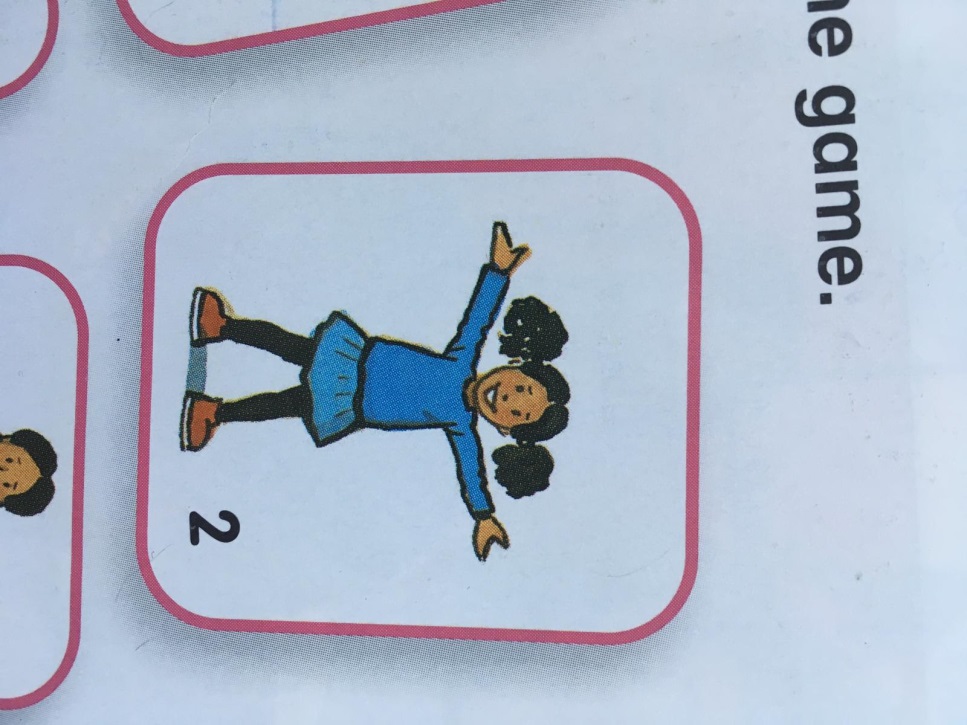 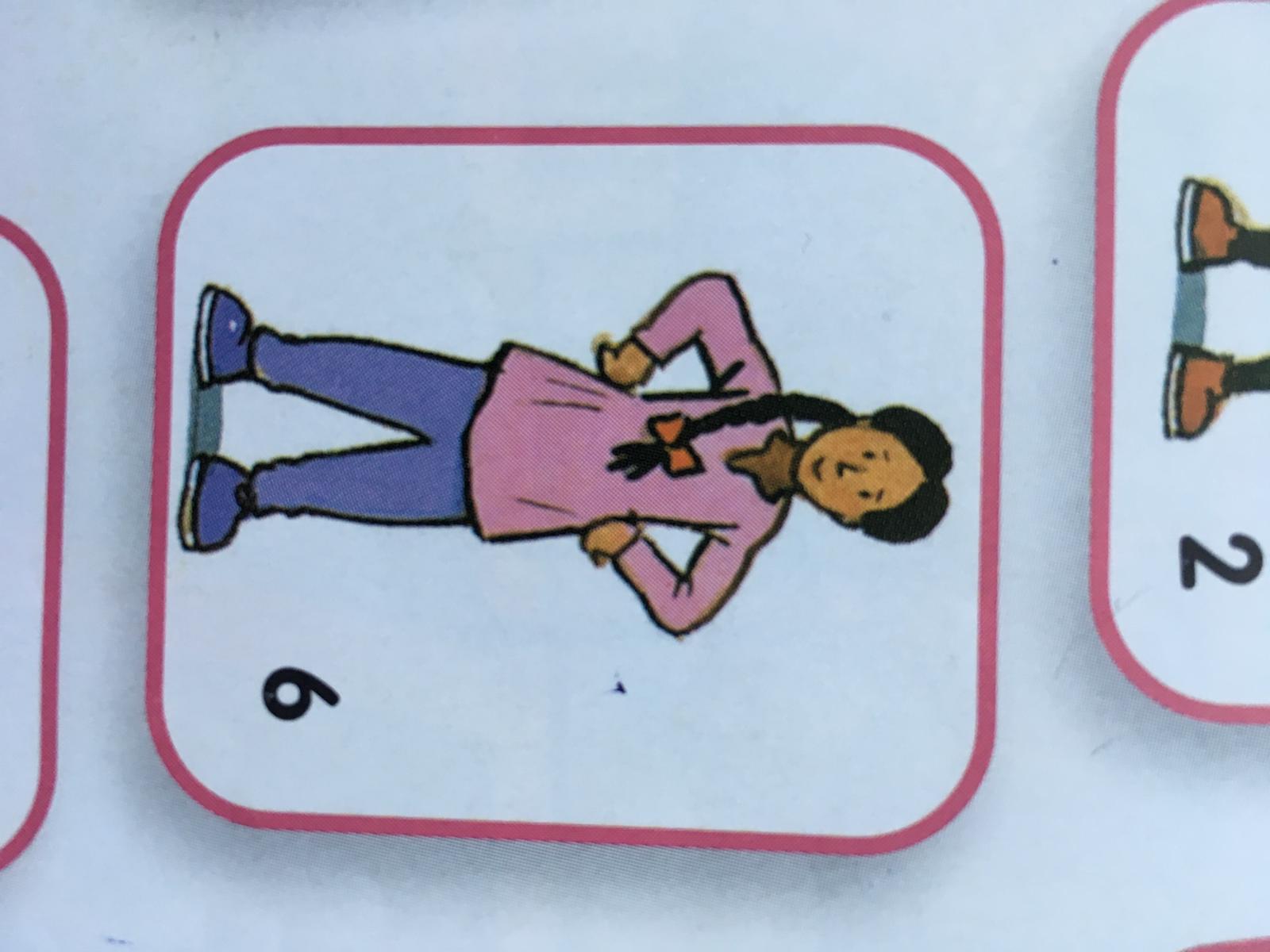 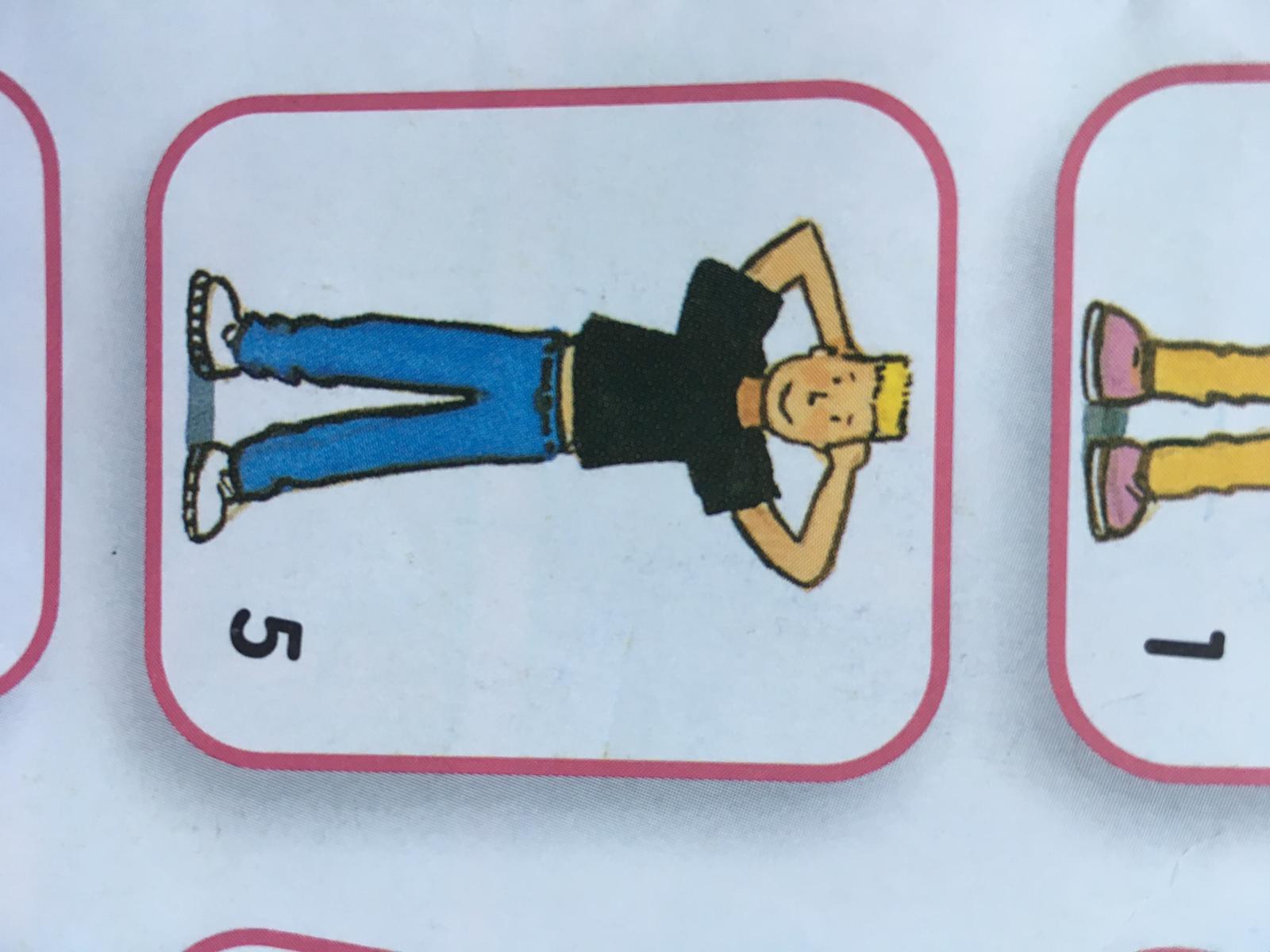 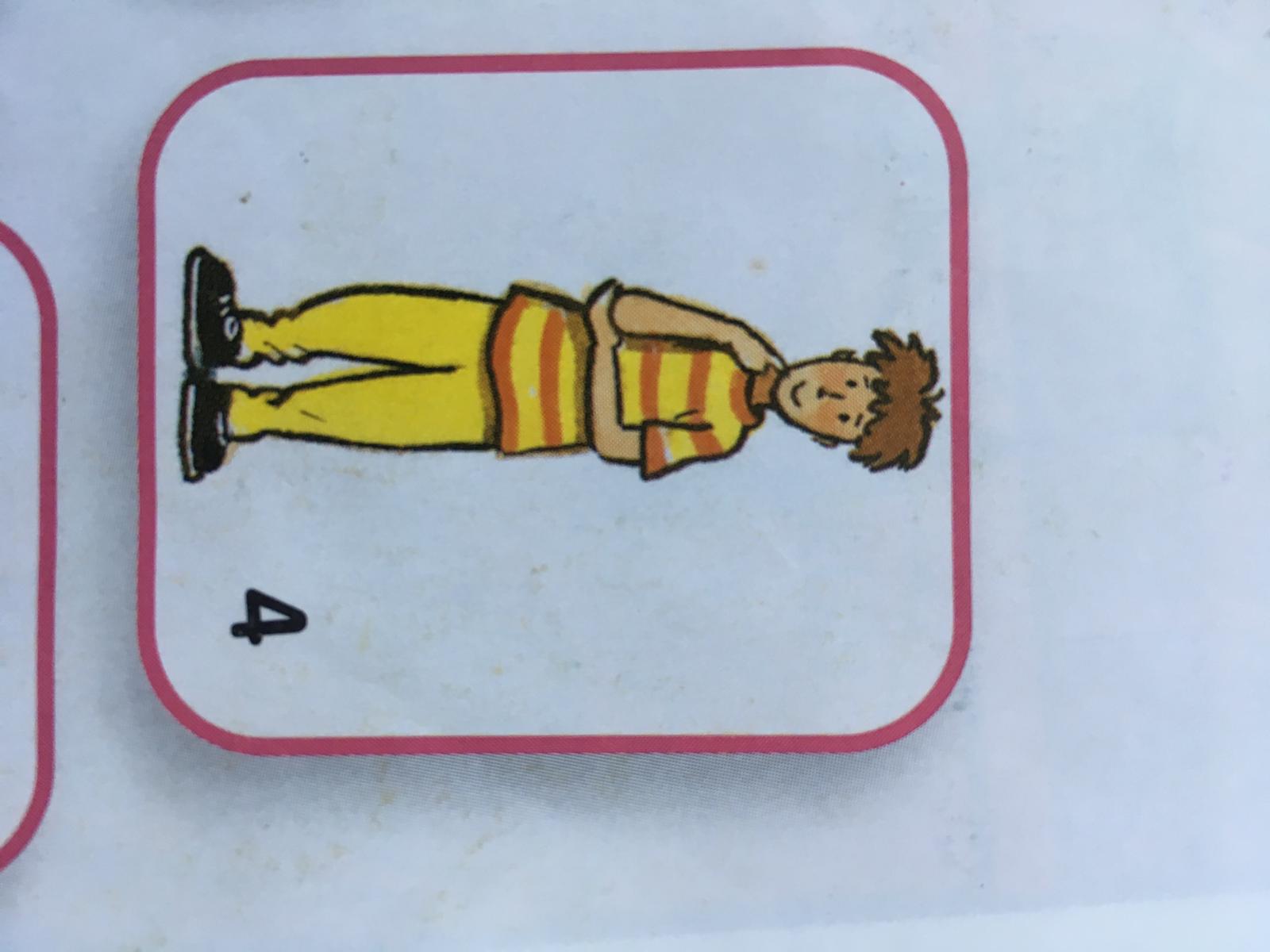 Is it true or false? Je to pravda nebo lež?
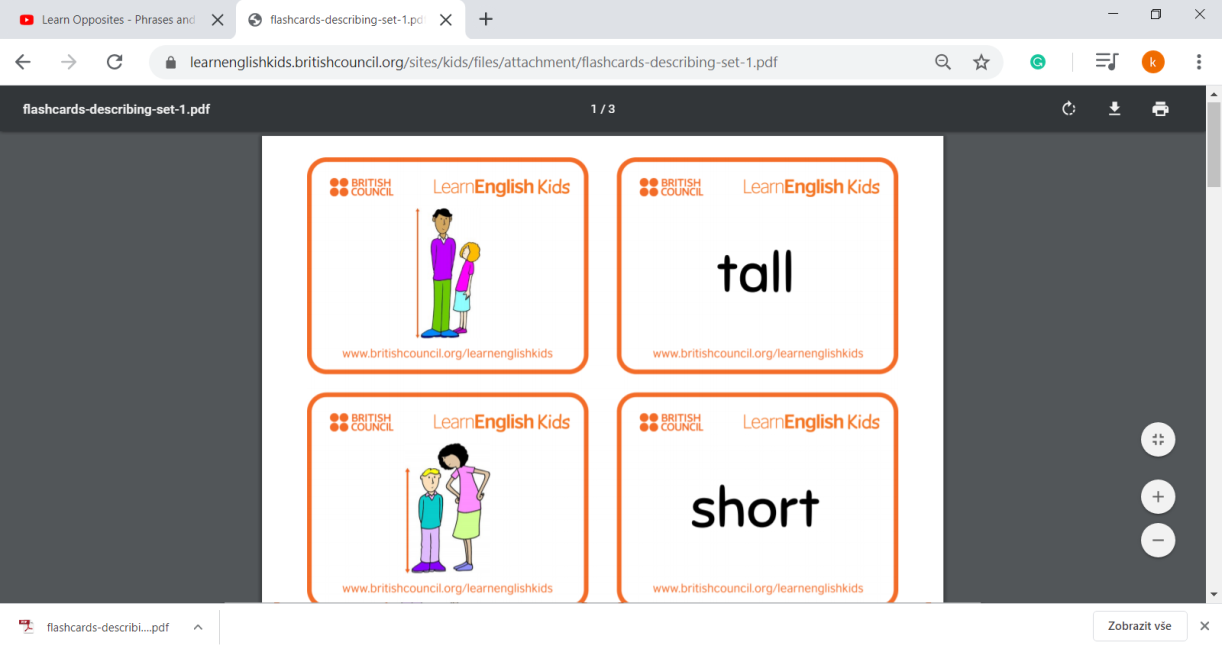 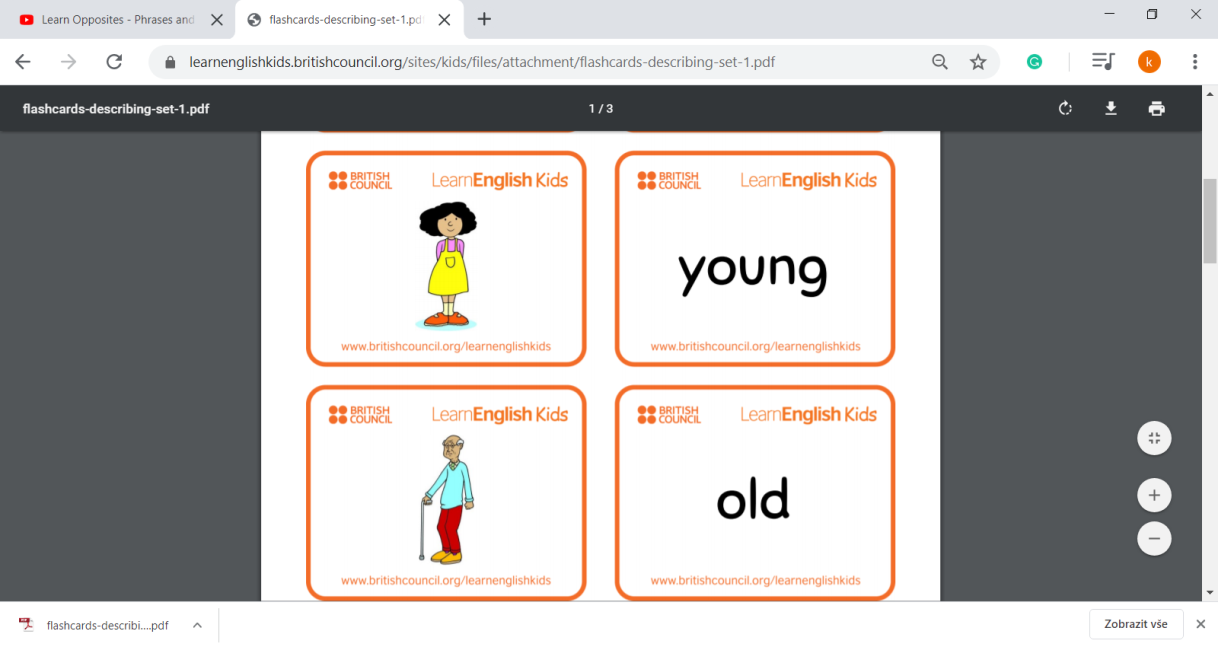 1
3
5
She is a fat girl.
She has got blond hair.
He has got black hair.
4
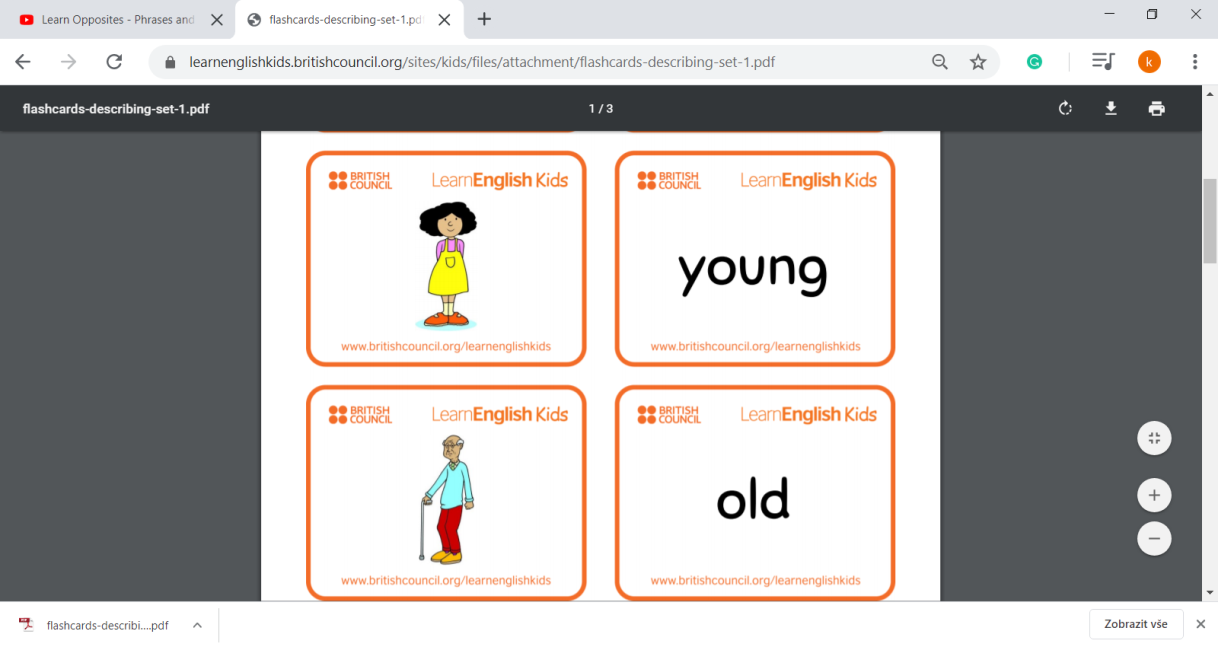 6
2
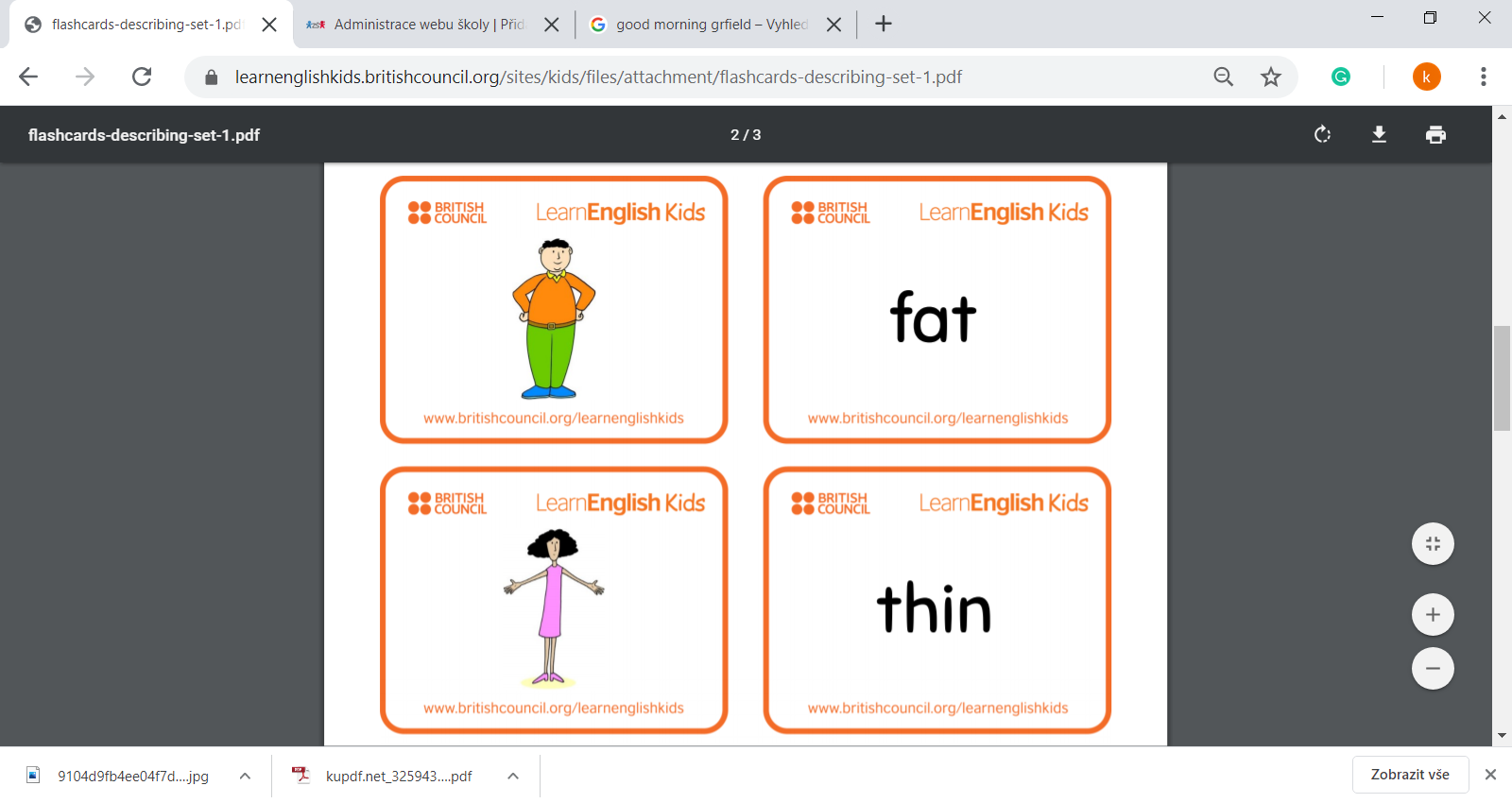 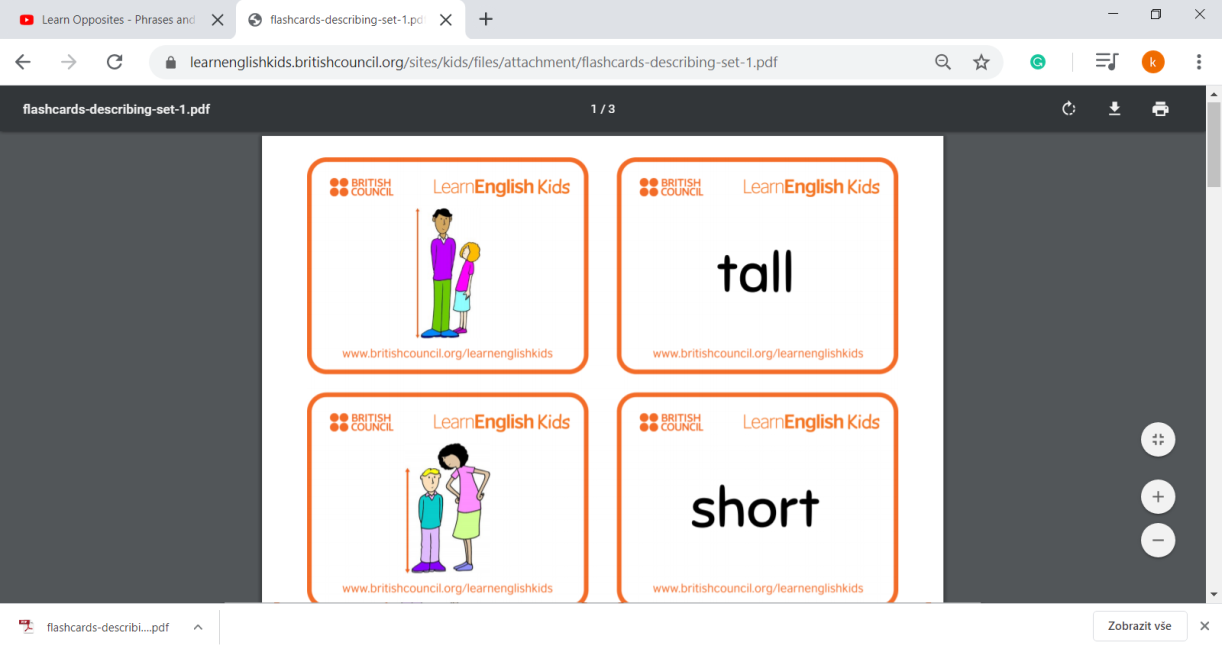 He is an old woman.
He is a tall boy.
He has got long hair..
Draw a picture obrázek mi můžete poslat na email.
It is a man.
He is old.
He is short.
He is fat.
He has got short brown hair.
He has got blue eyes.
He is wearing green T-Shirt with an Easter bunny.
He has got a basket with five Easter eggs.
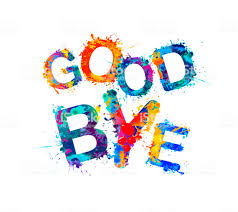 Have a nice day 
Co jsme neudělali společně, dodělej si sám:
https://www.zsposepneho.cz/zaci/tridy/3-a/vyuka/aj-22-4-english-lesson-22nd-april.3871